MalnutriceNutriční anamnézabakalářské studium, obor nutriční terapeut2.ročník LF MUMiroslav TomíškaInterní hematologická a onkologická klinikaLF MU a FN Brno
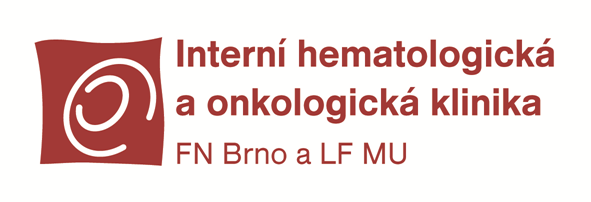 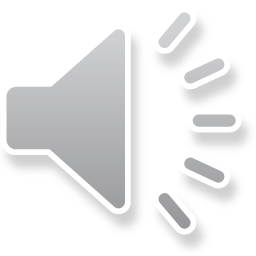 Malnutrice v širokém smyslu slovaterminologie
Malnutrice = špatný stav výživy
nadváha, obezita		BMI > 25 kg/m2
podvýživa, hubenost		BMI < 18,5 kg/m2
Podvýživa může být přítomna ve skryté formě
úbytek svalové hmoty a tělesných bílkovin
může nastat i u pacientů s nadváhou nebo obezitou
má negativní dopady na zdraví
diagnóza podvýživy při normálním nebo zvýšeném BMI je obtížná (vyšetření tělesného složení)
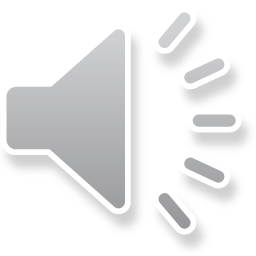 2
Výskyt malnutrice ve smyslu podvýživyu pacientů v nemocnici
20-40 % při přijetí do nemocnice
výskyt závisí na způsobu vyšetření (diagnózy)
30 % se vyvine až po přijetí
iatrogenní malnutrice
3-4% hospitalizovaných má těžkou malnutrici, která přímo ohrožuje život pacienta
vysoký výskyt v rizikových skupinách
chronická onemocnění 
nádorové onemocnění
senioři
alkoholici, toxikomani
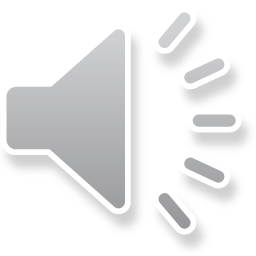 3
Dva krajní typy malnutricemarasmus-dobře viditelný typ, proteinový-skrytá malnutrice
Marasmus              Proteinový typ
							
Převažující deficit		energie		bílkovin
Ztráta hmotnosti 		výrazná		nevýrazná
Úbytek tuku			zřetelný		méně patrný
Úbytek svalstva		zřetelný		skrytý
Hubený vzhled		ano			ne
Albumin v séru		normální		snížený
Otoky				ne			ano
Katabolismus/stres  	nevýznamný     	ano
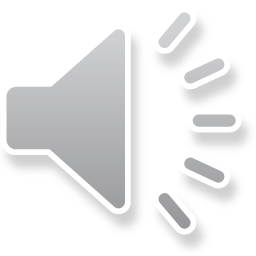 4
Dva krajní typy malnutricemarasmus-dobře viditelný typ, proteinový-skrytá malnutrice
Marasmus              Proteinový typ
							
Převažující deficit		energie		bílkovin
Ztráta hmotnosti 		výrazná		nevýrazná
Úbytek tuku			zřetelný		méně patrný
Úbytek svalstva		zřetelný		skrytý
Hubený vzhled		ano			ne
Albumin v séru		normální		snížený
Otoky				ne			ano
Katabolismus/stres  	nevýznamný     	ano
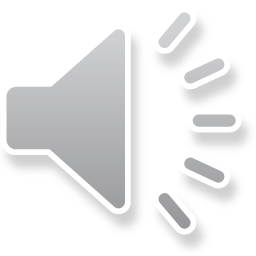 5
Proteino-energetická malnutrice, PEMtermín zahrnující jen podvýživu
Smíšený typ podvýživy
obsahuje charakteristiky obou krajních typů malnutrice u jednoho nemocného (marasmus i proteinový typ)
Je nejčastějším typem podvýživy  u pacientů se závažným onemocněním 
pacient má nedostatek energie i bílkovin
obvykle má alespoň částečně snížený příjem stravy
často také poruchu využití přijímaných živin
nejde tedy o prosté hladovění (starvation)
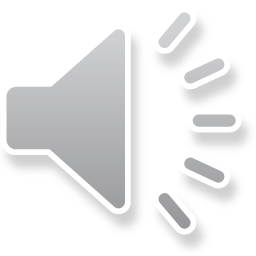 6
Malnutrice při onemocněnídisease related malnutrition
Tento termín odpovídá termínu PEM
Vyjadřuje, že příčinou není pouze snížený příjem stravy  nebo  hladovění
Přítomnost onemocnění způsobuje poruchu využití přijímaných živin
pacient jí a přitom pokračuje hubnutí
Samotné zvýšení příjmu stravy nemusí být dostačující k úpravě tohoto stavu
vyžaduje komplexní intervenci, výživu speciálního složení s metabolickým účinkem
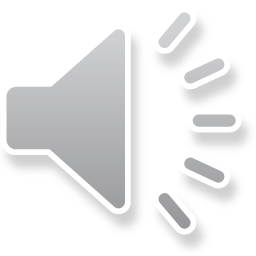 7
Charakteristika hubnutípři malnutrici při onemocnění
Nechtěná ztráta tělesné hmotnosti
weight loss  versus  weight reduction
Různá kombinace sníženého příjmu stravy      a zvýšeného výdeje energie
někteří nemocní mají příjem stravy a přesto hubnou
negativní bilance energie (Bilance = příjem - výdej)
porucha příjmu stravy však je dosti častá
nechutenství, časná sytost, chronická nevolnost
příznaky onemocnění vedou ke sníženému příjmu stravy
Hubnutí nelze zcela zastavit zajištěním příjmu výživy (výživa sondou nebo parenterální)
v důsledku poruchy využití přiváděných živin
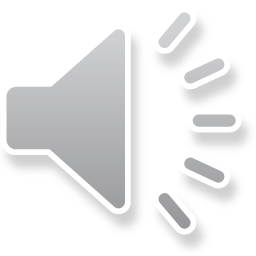 8
Způsoby adaptace na nedostatečný příjem energie a bílkovin
Postupný pokles výdeje energie
snížená spotřeba 02 při měření nepřímou kalorimetrií
hypometabolismus
Postupný pokles rozpadu bílkovin
snížená obměna bílkovin v buňkách
snížené vylučování dusíkatých látek ledvinami
Při onemocnění není taková adaptace                     v plném rozsahu možná            
přetrvává zvýšená metabolická přeměna s tvorbou  obranných bílkovin při boji s nemocí
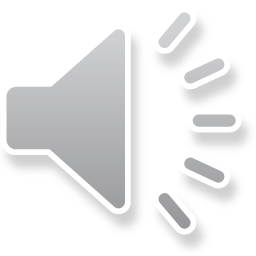 9
Malnutrice  versus  kachexieterminologie
Malnutrice
nízký příjem živin
Prosté hladovění
Nedostatečný příjem stravy   
  déletrvávající
Malnutrice sekundární 
  pacient nemůže jíst
  (dysfágie, stenóza jícnu aj.)
Kachexie
porucha přeměny živin
Malnutrice při onemocnění
  nádorová kachexie
  srdeční kachexie 
Malnutrice primární
  pacient může jíst, 
  ale živiny špatně využívá
Adaptace je významná
Adaptace je omezená
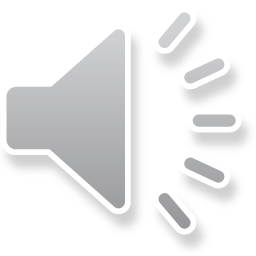 10
Nádorová kachexie není výhradně pozdním fenoménem
Ztráta hmotnosti 
< 5%
Refrakterní
kachexie
> 20-30 %
> 5-20 %
> 30-40 %
Pre-kachexie
Kachexie
Smrt
časné
metabolické 
změny
    IL-6, CRP
    albumin
systémový 
zánět 

anorexie
PS  

přežívání
< 3 měsíce
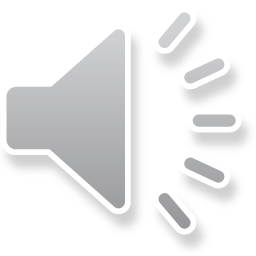 11
Zánětlivá odpověď , způsobená chorobouse často podílí na rozvoji kachexie
Chronický systémový zánět
nízké intenzity, nepřiměřený, aberantní, 
mírné zvýšení CRP v krvi > 10 mg/l  (norma 0-5)
na tvorbu zánětu organismus spotřebovává energii   a aminokyseliny, pocházející ze svalové hmoty
Přetrvávající systémový zánět 
představuje poruchu metabolismu, plýtvání energií   a aminokyselinami, vyčerpává organismus
Metabolická porucha
může být zmírněna úspěšnou léčbou onemocnění
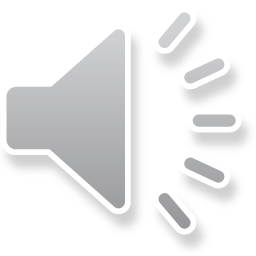 12
Primární důsledky podvýživymalnutrice při při onemocnění
Dysfunkce orgánů
zmenšení svalové hmoty a síly (i dýchacího svalstva)
snížení minutového srdečního výdeje
atrofie střevní sliznice, porucha vstřebávání živin
porucha funkce CNS: apatie, deprese, nespolupráce   až zmatenost
Deprese imunity, zejména buněčné
zvýšený výskyt infekcí
Porucha hojení poškozených tkání
nejen po operaci a při mechanickém poranění 
také hojení ložiska infekce
13
Sekundární důsledky podvýživy malnutrice při onemocnění
Zvýšená morbidita  (nemocnost)
zvýšený výskyt komplikací po operaci aj.
Zvýšená mortalita  (úmrtnost)
Snížená kvalita života
QoL   (Quality of Life)
Prodloužení doby hospitalizace
časná rehospitalizace
Zvýšené náklady na léčení
14
Diagnostika podvýživy
Nutriční anamnéza
Fyzikální vyšetření
Antropometrická měření
Laboratorní hodnoty
viscerální sérové bílkoviny
Metody vyšetření tělesného složení
bioelektrická impedanční analýza - BIA
CT vyšetření, DXA
Hodnocení funkčního stavu	
měření maximální síly stisku ruky
15
Anamnéza ztráty tělesné hmotnostianglicky weight loss  versus  weight reduction
Srovnání původní hmotnosti s aktuální
Původní obvyklá tělesná hmotnost
před začátkem hubnutí
dřívější obvyklá hmotnost (usual body weight, UBW)
většinou v lehkém oděvu, často není nalačno
někteří nemocní neví, kolik váží a údaj může být velmi hrubý a nepřesný
Aktuální tělesná hmotnost
actual body weight, ABW
někdy je nesprávně zjišťována jen anamnesticky
mělo by však jít o spolehlivě zjištěnou čistou hmotnost, jen ve spodním prádle, optimálně ráno nalačno
16
Lékařská anamnéza ztráty tělesné hmotnostije často nepřesná a není vyjadřována v %
Záznam ztráty hmotnosti je samozřejmou součástí lékařské anamnézy
vždy musí být uvedena doba hubnutí 
pokud je zhubnutí uváděno v kg, měla by být uvedena také původní hmotnost (k možnosti výpočtu %)
příklad: „z původních 50 kg zhubl 5 kg za 3 měsíce“
Nutriční terapeut musí zjišťovat ztrátu hmotnosti spolehlivě 
to znamená srovnat ABW s UBW
ztrátu v kg je nutné přepočítat na %
obvyklá tělesná hmotnost je důležitou hodnotou také pro další vývoj hmotnosti
17
Vyjadřování ztráty tělesné hmotnostiv procentech původní hmotnosti
18
Významná ztráta tělesné hmotnostisignifikantní ztráta hmotnosti, significant weight loss
> 10 %
> 7,5 %
> 5 %
6                5                4                 3                 2               1
  měsíců                                                                                měsíc
Ztráta je významná, pokud stále pokračuje 
nebo pokud je provázena neúplným příjmem stravy
nebo fyzickou slabostí
19
Závažnost významné ztráty tělesné hmotnosti
Významná nechtěná ztráta hmotnosti je téměř vždy provázena 
ztrátou svalové hmoty (i při nadváze/obezitě)
ztrátou tělesných bílkovin
zhoršeným fungováním organismu
Rozdíl mezi chtěnou  a  nechtěnou ztrátou hmotnosti je zásadní, což nemocní nechápou
ztráta hmotnosti může být původně chtěná 
obézní pacient zhubnutí zpočátku vítá, může se cítit lépe
Hubnutí při onemocnění má prakticky vždy negativní dopady na zdraví
20
Orientační hodnocení celodenního příjmu stravyv běžné praxi
Srovnání s dřívějším příjmem stravy, na který byl pacient zvyklý před začátkem potíží
Srovnává se celodenní množství stravy co do objemu, nikoliv velikost jedné porce
problém vzniká u nemocných, kteří dodržují doporučení jíst při nemoci častěji menší porce
Množství stravy odpovídá množství energie
spíše než množství bílkovin a jiných živin
Dřívější příjem stravy v době stabilní hmotnosti odpovídal celkové potřebě energie
21
Orientační hodnocení celodenního příjmu stravyv běžné praxi
Hodnocen je typický průměrný den v posledním týdnu
3/4

≥ 70 %
1/2

70-30 %
1/4

≤ 30 %
nemocný 
se může 
adaptovat
potřeba
nutriční 
podpory
tolerovat 
lze jen 
krátkodobě
22
Nedostatečný příjem stravy (energie)charakteristika a definice
Definice nedostatečného příjmu energie
Denní množství < 60 % dřívějšího obvyklého příjmu stravy, pokud trvá > 10 dnů
nebo
Příjem < 60 %  trvající 1-2 týdny
Zvyšuje riziko vzniku malnutrice, zvláště pokud přetrvává           a není možno jej rychle zvýšit / upravit 
Zvyšuje také riziko nedostatku (karence)  různých živin         (bílkovin, vitamínů, minerálních látek, vlákniny, tekutin)
23
Symptomy onemocnění, omezující příjem stravynutrition impact symptoms
Problémy v ústní dutině
Anorexie a příbuzné symptomy
Dysfagické (polykací) potíže
Žaludeční potíže
Střevní potíže
Bolesti břicha
Problémy s příjmem nemocniční stravy
24
Symptomy lokalizované v dutině ústníomezující příjem stravy
Stav ústní dutiny je třeba aktivně zjišťovat
Defektní chrup
Stomatitida aftózní nebo difuzní
citlivost sliznic, výrazně omezuje příjem kyselých součástí stravy, ovoce, tvrdé zeleniny aj.
Gingivitida  (zduření a bolestivost dásní)
Bolest v dutině ústní
Xerostomie   (suchost sliznic)
omezuje polykání, zvyšuje zranitelnost sliznic
Defekt patra měkkého  nebo i  tvrdého
po operaci  nebo  destrukce patra fungální infekcí
25
Anorexie a příbuzné fenoményomezující příjem stravy
Všechny tyto fenomény vedou k poklesu příjmu stravy
Anorexie (nechutenství)
Škála apetitu 0-10 b. (nulová chuť … normální chuť)
anorexie 0-5, snížený apetit 6-10
Časná sytost
může být častější než anorexie, od níž se liší 
porucha akomodace žaludku při jídle?
Absence hladu
Dysgeuzie  (častá po chemoterapii)
porušené vnímání chutí jídla, necítí sladkost apod.
jídlo může chutnat jako papír nebo polystyrén
všechno může být kyselé
26
Dysfagické potížeomezující příjem stravy
Odynofágie  znamená bolestivé polykání
Horní dysfagické potíže   v oblasti hltanu
obtížné polykání tuhého a suchého jídla, pacient musí zapíjet, lépe polyká mastné jídlo, omáčky, kašovité  nebo v konzistenci pyré 
potíže mohou být větší při polykání tekutin
rozkašlání při jídle ukazuje na aspiraci stravy do dýchacích cest (může být i tichá aspirace a pak kašel)
Dolní jícnové dysfágie
mohou být spojené s návratem šťav a hlenů, pacient regurgitující hleny vyplivuje z úst (stenóza jícnu)
někdy je nemocní lokalizují do oblasti krku
27
Vyšetření polykacího aktu při dysfagických potížích
Pacienta se dotazujeme, zda prodělal vyšetření polykání
Endoskopické vyšetření polykání
FEES, Flexibile  Endoscopic  Evaluation  of  Swalloing
endoskopem zavedeným nosní cestou do horního hltanu pozorujeme polykání testovacího jídla
provádí se na ORL, hodnotí logoped
Videofluoroskopické vyšetření polykacího aktu
rentgenové video průchodu kontrastní látky hltanem    do jícnu, provádí se na radiologickém pracovišti
diagnostika  tichých aspirací stravy do dýchacích cest
28
Žaludeční potížeomezující příjem stravy
Nevolnost (nausea) 
po různých lécích, chemoterapii, psychogenní
může být příznivě ovlivněna léky proti nevolnosti
Zvracení   může mít mnoho různých příčin
po chemoterapii, lécích, při metabolické poruše
při mechanické obstrukci v oblasti žaludku nebo při poruše motility žaludku (gastroparéza)
Chronická přetrvávající nausea
nemusí mít žádnou zjistitelnou příčinu
vede často k výraznému poklesu příjmu stravy
Trvající nausea omezuje příjem stravy více, než epizody zvracení s následnou úlevou
29
Průjem déletrvající, přetrvávající, opakovaný omezující příjem stravy
Průjem může přervávat řadu týdnů až měsíců
po střevní infekci, po antibioticích, při dysmikrobii
při onkologické léčbě (TKI, tyrosin kinázové inhibitory)
při onemocnění střeva (IBD, nádory)
po operacích střeva, při odvodné ileostomii
Pacient se bojí jíst, omezuje výběr jídla
omezuje mléčné výrobky, tuk, zeleninu, ovoce
Častá je porucha vstřebávání živin                při zrychlené pasáži střevního obsahu 
může docházet ke ztrátám tekutin, minerálních látek
dehydratace provázená slabostí, závratěmi
30
Zácpa   (obstipace, constipation)může významně omezovat příjem stravy
Přetrvávající zácpa může mít mnoho příčin
vedlejší účinky léků, nejen opioidů
nedostatek tekutin, vlákniny a pohybu
obstrukce střeva
Déletrvající zácpa může být spojena s plností břicha, tlakem v břiše až nevolností
snížený příjem stravy
při léčbě opioidy je třeba možnost zácpy předvídat
Nutriční faktory zácpy
anamnesticky je třeba aktivně zjišťovat, zda se podílejí na přítomnosti zácpy, i kvůli nutriční intervenci
31
Bolesti břichaomezující příjem stravy
Dva typy bolestí v horní části břicha 
nezávislé na příjmu stravy
bolesti dostavující se po jídle 
Bolesti v žaludku nebo nadbříšku krátce po jídle
výrazně omezují příjem stravy
pacient se bojí jíst
nutriční anamnéza zjišťuje typ jídla
který vyvolává větší potíže
a naopak, který typ jídla nemocný snáší lépe
potíže mohou být tlumeny také léky
32
Problémy s příjmem nemocniční stravyintolerance nemocniční stravy, porucha příjmu potravy
Může jít o analogii poruch příjmu potravy
Získaný odpor k obvyklé nemocniční stravě
získaná averze v době různých tělesných potíží
nepříjemný vliv nemocničních pachů
jídlo přinesené z domu nemocný zvládá lépe
Nevyhovující jednotné intervaly podávání jídla
krátké intervaly s dlouhou noční pauzou
Nevolnost po lécích
Psychický tlak, stres z nemoci, nepříjemná očekávání v nemocnici, obavy ze zákroků
33
Další symptomy interferující s příjmem stravy
Jakákoliv nekontrolovaná bolest
vyžaduje pravidelné užívání účinných analgetik
Dušnost  při minimální námaze nebo i v klidu
může se zhoršovat po větší porci jídla
pacient se bojí najíst
Psychická deprese
pokud není rozpoznána a léčena, mohou všechna nutriční doporučení selhávat
Výrazná tělesná slabost
pacient nemá síly zajistit si dostupnost jídla
vyžaduje pomoc druhé osoby
34
Další faktory omezující příjem stravymusí být aktivně zjišťovány
Dietní omezení má mnoho pacientů
netolerovaná nebo neoblíbená  jídla či potraviny
dieta spontánně dodržovaná pacientem
dieta předepsaná lékařem / nutričním terapeutem
Nedostatečná pestrost stravy
častá u starších pacientů
při špatné sociální situaci 
nedostatek financí, osamělost, závislost na okolí 
Chyby v organizaci příjmu stravy
nízký počet porcí, špatné rozložení, pozdní snídaně
špatné podmínky k přípravě, nedostatek času k jídlu
nevyhovující prostředí, chybění sociálních kontaktů
35
Nutriční anamnéza zaměřená na složení  stravyorientační zhodnocení příjmu živin
Odhad příjmu jednotlivých skupin potravin
Bílkovinné potraviny
maso červené a bílé, ryby, vejce, sýry	
Potraviny s obsahem tuku (koncentrovaná energie)
tučnější mléčné výrobky, tuky rostlinné a živočišné
Potraviny bohaté na vlákninu
celozrnné pečivo, zelenina, ovoce
Potraviny s obsahem vitamínů
zelenina, ovoce, maso, mléčné výrobky
Odhad příjmu minerálních látek
zelenina, ovoce, maso
36
Další anamnestické údaje podporující diagnózu malnutrice
Pacient vnímá změnu tělesného vzhledu
pocit celkové hubenosti, hubenost v obličeji
anamnestický úbytek svalové hmoty 
podílet se může pokles fyzické aktivity v době nemoci
Pocit tělesné slabosti
snížená fyzická výkonnost, zvýšená únavnost
obtížná, pomalá a nejistá chůze
pokud časově koresponduje se zhubnutím
Hypoproteinemické otoky
difúzní, nejen na dolních končetinách
se současným poklesem hladiny albuminu v krvi
37
Testy hodnotící příjem stravyretrospektivní a prospektivní
24-hodinový „recall“
pacient reprodukuje příjem stravy za předchozí den
Prospektivní záznam stravy
3-denní (2 dny všední, jeden den víkendový)
7-denní
Dotazník frekvence příjmu potravin
frekvence příjmu jednotlivých skupin potravin            za průměrný den, týden, měsíc
Objektivně vážené množství stravy
obvykle se váží nepřijaté (vrácené) množství z porce známého množství a složení 
pro vědecké účely, nikoliv pro praxi
38
24-hodinový  „recall“retrospektivní nástroj k hodnocení příjmu stravy
Nejjednodušší způsob pro posouzení příjmu živin za předchozí den
pacient si musí podrobně vzpomenout, co všechno včera snědl a v jakém množství
řízený rozhovor s nutričním terapeutem
Provedení ve 3 fázích
I. 	vyjmenovat seznam potravin
II. 	upřesnit druh a množství potraviny,		čas konzumace
III. 	chronologická rekapitulace, doplnění
39
Zhodnocení testu  24-h recalldvojí způsob: orientační rychlý a detailní úplný
Orientační zhodnocení záznamu 
subjektivní posouzení hned na místě (v ambulanci)
výsledek je možno použít k nutričnímu doporučení
hrubý odhad nízkého příjmu energie / bílkovin
hrubý odhad nedostatečného příjmu některých živin 
tuku, n-3 mastných kyselin
vitamínů C, B, B12, rozpustných v tucích 
minerálních látek, Ca, Fe, Zn, Se
vlákniny
Podrobné zhodnocení za pomoci software
pracné, doporučení dostane pacient až při kontrole
příjem energie kJ/24 h, sacharidů a tuku g/24 h
bílkovin g/24 h
40
Podrobný prospektivní záznam přijaté stravy3-denní   nebo   7-denní
Prospektivní záznam na tiskopis podle předem daných instrukcí
druh potraviny, případně složení (obsah živin ze štítku)
množství potraviny
čas konzumace (např. 9:00 snídaně …)
Podrobné zpracování nutriční terapeutem                    za pomoci tabulek nebo software
Výstupní údaje
příjem energie kJ/24 h, bílkovin g/24 h a dalších živin
spočítat průměrné denní hodnoty (z 3 nebo 7 dnů)
41
Dotazník hodnotící frekvenci příjmu potravinFood Frequency Questionnaire, FFQ
Retrospektivní záznam častosti příjmu jednotlivých druhů (skupin) potravin
je třeba definovat  velikost jedné porce
nabídnout možnosti k zakroužkování / podtrhnutí
uvádět počet porcí za den, týden nebo měsíc
Vyhodnocení dotazníku umožní  
zjistit dlouhodobě nedostatečnou konzumaci některých druhů nebo celých skupin potravin 
posuzovat riziko karence živin
provést dietní intervenci s cílem korigovat nízký příjem
42
Dotazník hodnotící frekvenci příjmu potravinFood Frequency Questionnaire, FFQ
Populační studie hodnotí posloupnost příjmu od nejvyššího k nejnižšímu
rozdělení pacientů do tercilů, quartilů, quintilů
Srovnání osudu jedinců s nejvyšším quintilem proti nejnižšímu
např. výskyt nádorů podle dlouhodobého příjmu živin
výskyt Alzheimerovy choroby
výskyt cévních onemocnění
Orientační FFQ lze využít i při malnutrici
zjistit dietní způsoby a zvyky 
dlouhodobě nízký příjem některých živin
43
Performance status, PSvýkonnostní stav nemocného
Vyjadřuje omezení ve fyzické výkonnosti         při běžné denní aktivitě
jednoduchým způsobem hodnotí celkový stav pacienta
Má silný prognostický význam
horší PS znamená kratší průměrné přežívání 
ale jen pokud je PS správně a přesně zhodnocen !
PS byl vypracovaný pro onkologické pacienty
ukazuje na schopnost pacienta absolvovat náročné způsoby protinádorové léčby
požadovaný zdravotními pojišťovnami
lékaři mají povinnost jej dokumentovat
44
ECOG  stupnice pro hodnocení PSEastern Cooperative Oncology Group (Boston, USA)
Body
0		bez omezení fyzické výkonnosti, schopen práce
1		snížení fyzické výkonnosti v důsledku choroby, 	ale pacient je plně ambulantní
2		nuceně v lůžku/křesle < 50% denní doby,       	kvůli fyzické slabosti
3		nuceně v lůžku/křesle > 50% denní doby
4		pacient upoutaný na lůžko
45
Karnofsky index  ve škále 100 - 10 bodůpoužívané zkratky KI, KPS nebo KPSI
Body (nikoliv %)
100 	schopen práce, bez omezení fungování organismu
  90	obtíže, snižující výkonnost
  80	schopen lehčí práce s vyšším úsilím
  70 	soběstačný, schopen chůze i venku
  60  	potřebuje občasnou pomoc, ale vyjde schody
  50	potřebuje pomoc, častou léčebnou péči, ale chodí
  40  	nemohoucí, sotva dojde na WC
  30  	sám neschopen opustit lůžko
  20  	těžký stav, sám se na lůžku neposadí
46
Konec přednášky